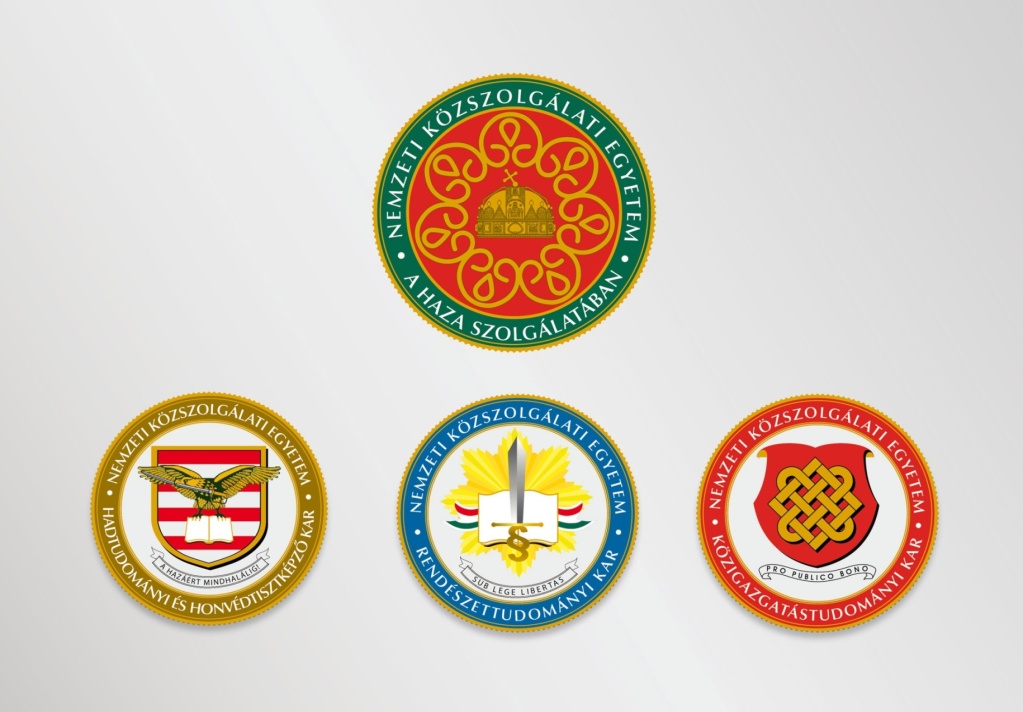 Az EU jogrendszere
2018. őszi szemeszter

Szegedi László

NKE-ÁKK
[Speaker Notes: Vizsgatípus
Felkészítő tanfolyamon résztvevők száma
Felkészítő csoportok száma
Vizsgára jelentkezettek száma
Vizsgán megjelentek
Sikeres vizsgát tett tisztviselők száma
vizsgacsoportok száma
Titkos ügykezelői alapvizsga
152
8
159
159
136
8
Ügykezelői alapvizsga
0
0
0
0
0
0
Közigazgatási alapvizsga
531
 30
586
581
526
30
Közigazgatási szakvizsga
364 
 3
 405
387 
341 
21 
összesen
 1047
 41
 1150
 1127
1003 
59]
Igazságszolgáltatási funkció
Hatalmi ágak és közvetett végrehajtás
Igazságszolgáltatás: Európai Unió Bírósága+ tagállami bíró, mint uniós jog bírója (előzetes döntéshozatali eljárás!)
Jogalkotás: Európai Tanács (politikai irány) + Bizottság (előkészítés) + Tanács + EP társ-jogalkotóként + GSZB/RB tanácsadó szervek + Lisszaboni Szerz. nemzet parlamentek növekvő szerepe
Tagállamok (szuverén)
Végrehajtás: Európai Bizottság (ügynökségek?) + tagállami közigazgatási szervezetrendszer főszabály szerint, mint uniós normák vérhajtója
Szerződések
kerete
Közvetett vs. közvetlen végrehajtás
Uniós normák megalkotása
Közvetlen végrehajtás térnyerése napjainkban
Közvetlen jogviszony uniós polgár és uniós (végrehajtó) szervek között
(1) Milyen személyzet, 
(2) milyen szervezeti keretek között, 
(3) milyen jogvédelmi garanciák mentén feleljen a közvetlen végrehajtásért?
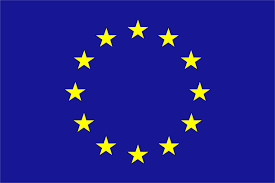 Unió általi közvetlen végre-hatás
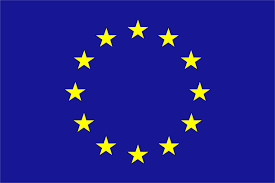 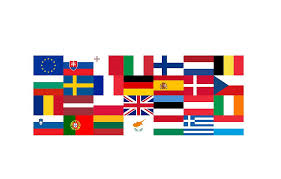 tagállamok általi közvetett végrehajtás
Hatalmi ágak és közvetett végrehajtás
Igazságszolgáltatás: Európai Unió Bírósága+ tagállami bíró, mint uniós jog bírója (előzetes döntéshozatali eljárás!)
Jogalkotás: Európai Tanács (politikai irány) + Bizottság (előkészítés) + Tanács + EP társ-jogalkotóként + GSZB/RB tanácsadó szervek + Lisszaboni Szerz. nemzet parlamentek növekvő szerepe
Tagállamok (szuverén)
Végrehajtás: Európai Bizottság (ügynökségek?) + tagállami közigazgatási szervezetrendszer főszabály szerint, mint uniós normák vérhajtója
Szerződések
kerete
Közvetett vs. közvetlen végrehajtás
Uniós normák megalkotása
Közvetlen végrehajtás térnyerése napjainkban
Közvetlen jogviszony uniós polgár és uniós (végrehajtó) szervek között
(1) Milyen személyzet, 
(2) milyen szervezeti keretek között, 
(3) milyen jogvédelmi garanciák mentén feleljen a közvetlen végrehajtásért?
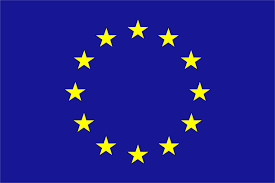 Unió általi közvetlen végre-hatás
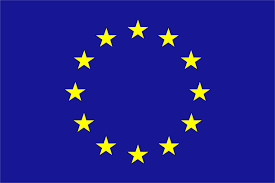 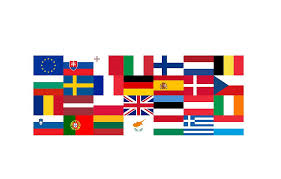 tagállamok általi közvetett végrehajtás
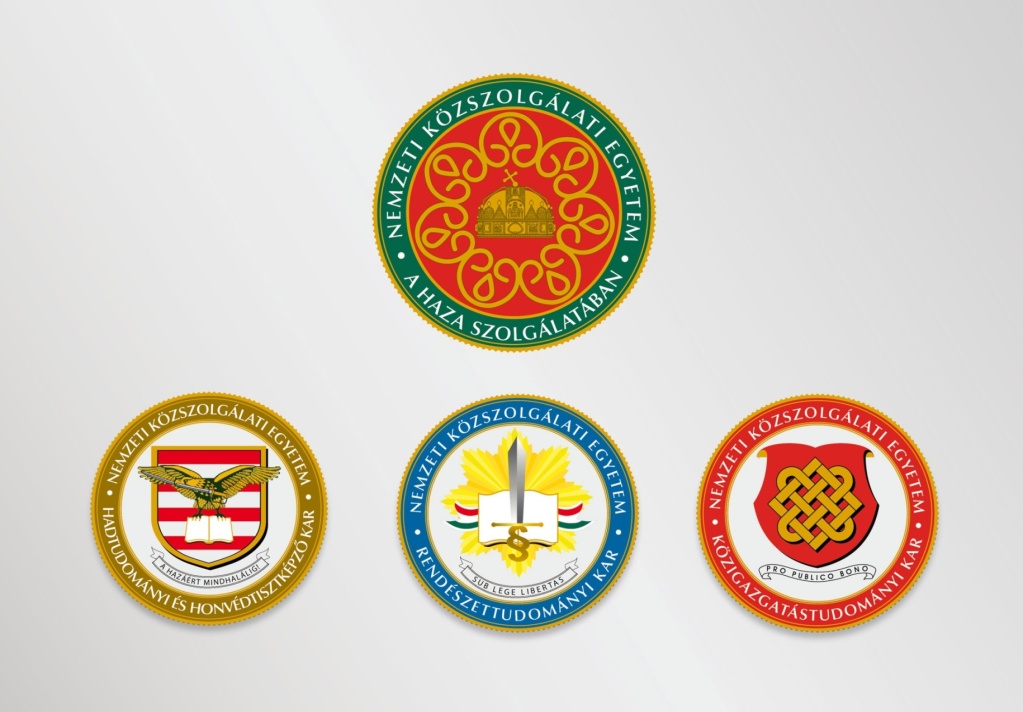 Európai Unió Bírósága
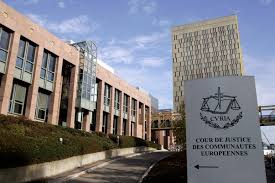 Szervezeti felépítés
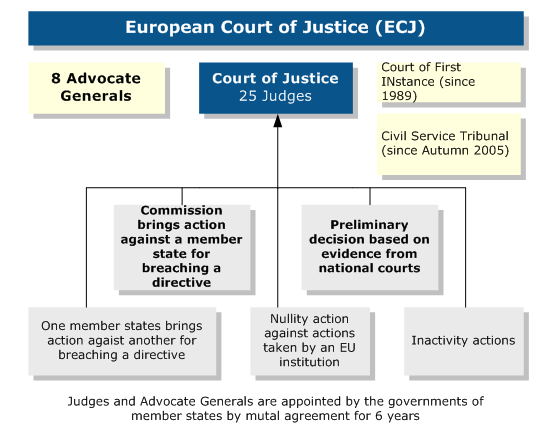 Uniós jog tiszteletben tartása + alkalmazása/értelmezése az Unió egésze tekintetében egységesen történjen
Szervezete: Bíróság (legmagasabb szintű ítélkező fórum) + Törvényszék (alsóbb fok) 
Különböző formációban ülésezhet az ügy természetétől, nehézségétől, sürgősségi jellegétől függően + főtanácsnoki funkció 
Törvényszék és Bíróság elnököt választ 3 éves mandátummal tagjai közül
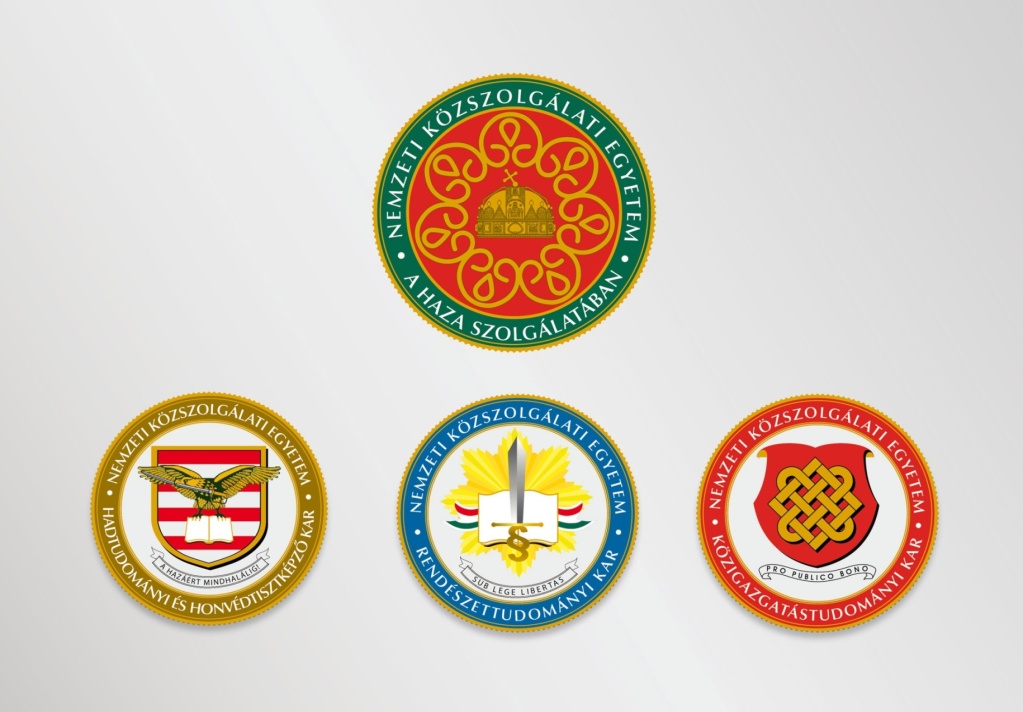 Európai Unió Bírósága
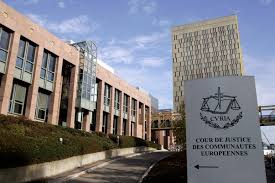 Eljárástípusok
Kötelezettségszegés megállapítása iránti per (tagállam ellen az uniós jogból fakadó kötelezettség megszegése miatt) 
Megsemmisítés iránti per (adott uniós intézmény, szerv ellen, ha annak jogi aktusa az uniós jogba ütközik)
Mulasztási pernek (uniós jog szerinti kötelező döntéshozatal elmulasztása az uniós intézmény, szerv részéről)
Uniós intézmények, szervek, hivatalok általi szerződésen kívül okozott károk megtérítéséről való döntés
Külön ítélkező fórumként önállósodott Közszolgálati Törvényszék előtt folytak a közszolgálati perek
Nem peres eljárásnak tekinthető Bíróság előtt folyó előzetes döntéshozatali eljárások
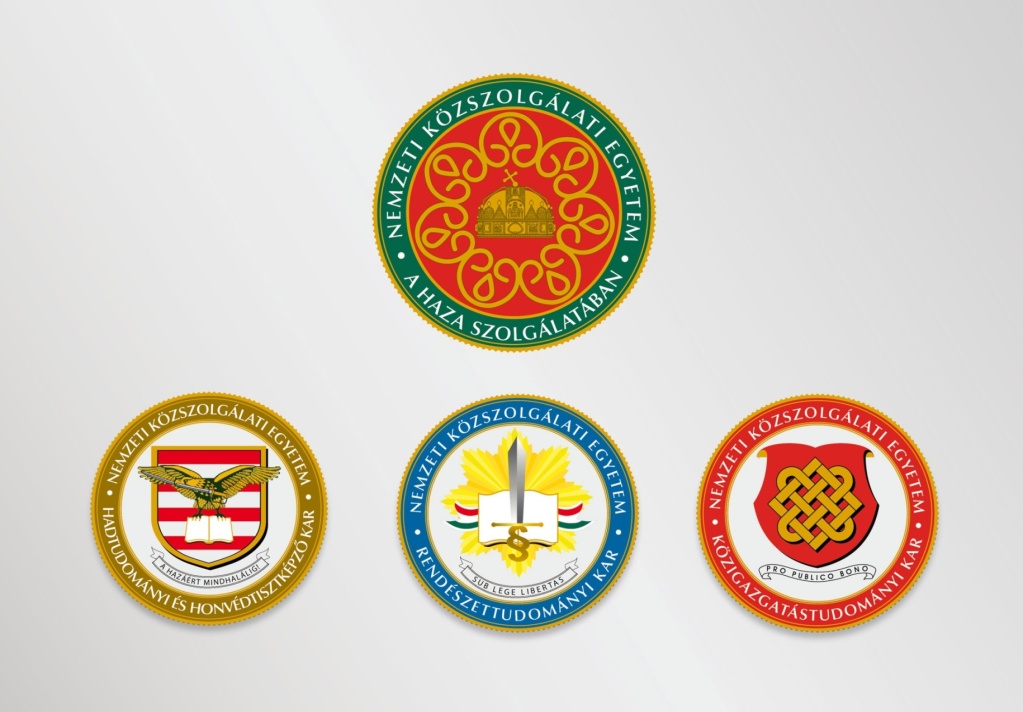 Fórumrendszer EuB-ob belül
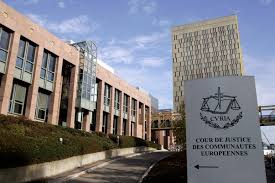 Fórumrendszeri jellegzetességek
Bíróság (legmagasabb szintű ítélkező fórum):
KIZÁRÓLAG:
Előzetes döntéshozatali eljárásban
Tagállami kezdeményezésű kötelezettségszegési eljárásban
Tagállamok közötti vitás eljárások
Vélemény kérése iránti eljárás
Különleges eljárás
Törvényszék (alsóbb fok):
FŐSZABÁLY SZERINTI ELSŐFOK
Uniós bírósági szervezetrendszer
Bírói jogalkalmazás
közvetett végrehajtás túlsúlya miatt máig uniós normák végrehajtója a tagállami bíróság

tagállami bíró, mint az uniós jog bírája jár el

Előzetes döntéshozatalnak kiemelkedő szerepe, hogy biztosítsa az uniós normák egységes értelmezését 
Előzetes?
miért és mennyiben döntéshozatal?
Európai Unió Bírósága
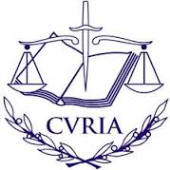 Előzetes döntéshozatali eljárás
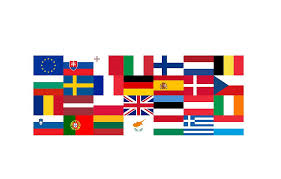 Tagállami bíróságok, mint közvetett végrehajtók
Kötelezettségszegési eljárás
Kötelezettségszegési eljárás
Felperes (eljárási megindítója):
Európai Bizottság (tudomásszerzés magánféltől is lehetséges)
Másik tagállam
Alperes (akivel szemben folyik eljárás)
1) Mindig tagállam kötelezettségszegése a tárgya
Végrehajtás fő felelősei és a kötelezettségszegési eljárás
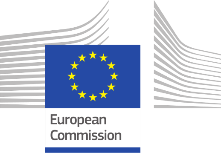 Bizottság, mint uniós hatóság, de csak bizonyos szakpolitikai területeken
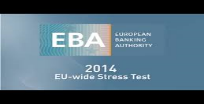 néhol EU ügynökségek eltérő hatáskörökkel
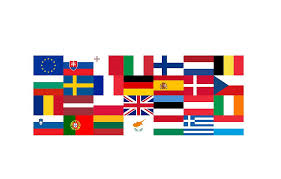 tagállami hatóságok, mint végrehajtás fő letéteményesei
Eljárási szakaszok
Informális szakasz
Eljárási szakaszok
2) Peres szakasz
Bírósági határozat
Indokolt véleményben adott határidő utolsó napja jogsértés fennállása szempontjából releváns
Ésszerű határidőn belül orvosolnia kell megállapított jogsértést
Ennek ellenére nem hoz intézkedést (Bizottság kezdeményezésére) ismét EuB-hoz fordul 
Átalányösszeg vagy kényszerítő bíráság megfizetésére kötelezheti
Tagállamok közti eljárás
Tagállami keresetbenyújtás előtt kötelező Bizottság által lefolytatandó szakasz: indokolással ellátott véleményt ad – szóbeli/írásbeli nyilatkozat rá érintett tagállam
Bizottság dönt a keresetindításról 
Ha Bizottság 3 hónapon belül nem ad véleményt, akkor közvetlen EuB-hoz való fordulás
Speciális eljárások
Európai Beruházási Bank Alapokmányának megsértése tagállam által (EBB Igazgatótanácsa=Bizottság)

EKB és KBER Alapokmányának megsértése tagállami jegybank által (EKB Kormányzótanácsa=Bizottság)
mulasztási eljárás
Általános jellemzők
Mulasztó (alperes): uniós szerv, intézmény, amely nem hoz meg adott aktust holott ez uniós jogi kötelezettsége lenne (egyén nem)
Felperes: 
tagállamok, 
többi uniós szerv, intézmény, hivatal, 
akár egyén is (kiv. Ajánlás, vélemény)
Általános jellemzők
Tárgya: Jogilag kötelező jogalkotási aktus elmulasztása
NEM AZ:
Ajánlás, vélemény
Kötelezettségszegési eljárás meg nem indítása (diszkrecionális jogkör)
Panaszjog és annak korlátai versenyjogban (diszkrecionális jogkör)
Előzetes felszólítás
Ésszerű időn belül bepanaszoltat, megjelölve elmaradt aktust
2 hónap állásfoglalás – még 2 hónap keresetindítási határidő
Jogi és ténybeli kötöttség beáll a felszólításban foglaltak tekintetében (peres szakaszt illetően is)
Nem privilegizált felperes
Természetes személy felpere
Címzett lenne
Személyes és közvetlen érintettség (normatív aktusok nem)
Párhuzamosság megsemmisítés iránti perrel
Szakaszolás
Peres szakasz: mulasztás megállapítása 
Köteles pótolni mulasztását,  de EuB csak utalhat a pótlásra, nem határozhatja azt pontosan meg
Semmisségi eljárás
Általános jellemzők
Alkotmánybírósági funkció (negatív normakontroll)
Tárgya: 
Joghatás kiváltására való alkalmasság (kifelé)
Belső normatív aktusoknál nem
Általános jellemzők
Alperes: uniós szerv, intézmény, amely nem hoz meg adott aktust holott ez uniós jogi kötelezettsége lenne (egyén nem)
Felperes: 
Privilégizált – korlátozás nélküli (tagállamok, EP, EB, Tanács) 
Kvázi Privilégizált – feltételekhez kötött – előjogát érinti a megtámadott aktus (EuB esetjoga később ismerte el, MA: Számveveőszék, RB, EKB, tagállami parlament szubszidiaritási keresete)
akár egyén is  - kifejezetten korlátozott
Egyén keresetindításának feltételei
BÁRKI: - lényeges címzett vagy nem
Neki címzett jogi aktus (MELYIK?)
Nem címzettként, amely személyesen és közvetlenül érinti 
Őt közvetlenül érintő nem rendeleti jellegű jogi aktusok ellen, amelyek nem tartalmaznak végrehajtási intézkedéseket
Közvetlen érintettség
EuB esetjog fektette le
Közvetlen hatás a jogalany helyzetére
Nincs mérlegelési lehetősége a végrehajtásért felelősöknek

További érdemi intézkedés nélkül képes befolyásolni a jogalany jogi helyzetét közvetlenül
Személyes érintettség
EuB esetjog fektette le
Nem címzetteknél merül fel – úgy érinti őket az aktus, mintha nekik címezték volna (egyéniesítés foka): CÍMZETTEKHEZ HASONLÓ ZÁRT KÖR LÉTE – Plaumann-teszt
Sok kritika által illetett
Rendeleti jellegű jogi aktus (végrehajtási intézkedés hiánya)
EuB esetjog fektette le, de LSz. Újdonsága
Normatív aktus határozatjellegű? – megnevez adott személyi kört (kvótaügyek, dömpingellenes eljárások)
LSz. Nem egyértelmű – EuB esetjog: nem jogalkotási általános hatályú jogi aktus (ld. EUMSz. 290 és 291 cikk, ügynökségi aktusok)
Végrehajtási intézkedés (egyedi/normatív tagállami szinten) – megtámadás tárgya
Előzetes döntéshozatali eljárás
Előzetes Döntéshozatali eljárás I.
Cél: 
uniós jogi norma értelmezése (esetjogilag kibővített értelmezés)
másodlagos jogforrások érvényességének vizsgálata
Előterjesztésre jogosultak: tagállami bíróság (esetjogilag kibővített értelmezés)
Jogszabály által alapított, 
Állandó, 
Független, 
Felekre nézve kötelező döntési hatáskörű,
Jogvitás eljárásban, 
Jog alapján dönt, 
Igazságszolgáltatási tevékenységet végez
Előzetes Döntéshozatali eljárás II.
Szükségesség (CILFIT-doktrína – C-283/81)
Relevancia hiánya (nincs uniós jogi vonatkozása ügynek)
acte claire (uniós jog értelmezése egyértelmű)
acte éclaire (adott kérdésre vonatkozó bírói esetjog megléte)
Előterjesztési jogosultság vs. kötelezettség
 fórumrendszer mely szintje terjesztené elő? (végső fórum kötelezettsge)
Érvénytelenségi kérdések 
Hatásköri korlátok
Nem irányulhat belső jog értelmezésére
Nem irányulhat EU jog/belső jog összeegyeztethetőségére
Ügy szempontjából nem lehet hipotetikus/irreleváns
Előzetes Döntéshozatali eljárás III.
Ami nem előzetes döntés:
Hatásköri korlátok (megállapító végzés)
Nem irányulhat belső jog értelmezésére
Nem irányulhat EU jog/belső jog összeegyeztethetőségére
Ügy szempontjából nem lehet hipotetikus/irreleváns
Indokolt végzés
CILFIT-esetkörben elutasítás
Megválaszolhatóság 
Nyilvántartásból való törlést elrendelő végzés
visszavonás
Weltimmo s.r.o. Ügy példáján keresztül
Ügy részletes ismertetése: Jogesetek Magyarázata 2013/3. szám
Szlovák székhellyel rendelkező felperes- ingatlanközvetítői weboldalt üzemeltet: nagyrészt magyar ügyfelek magyarországi ingatlanok hirdetései (hirdetők személyes adatai kezelése is)
NAIH álláspontja:
Info. törvény: 1/ saját joghatóságát 2/ az Info törvény alkalmazhatóságát, mert az Info. törvény hatálya minden olyan Magyarország területén folytatott adatkezelésre (feltöltéssel v. gyűjtés) kiterjed, amely természetes személy adataira vonatkozik.
95/46/EK irányelve lehetséges értelmezése letelepedés hiánya miatt nem alkalmazható magyar jog (Info.vt)? Magyar jog vagy szlovák jog alkalmazandó?
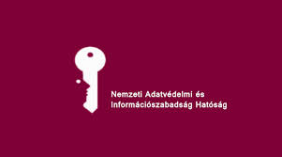 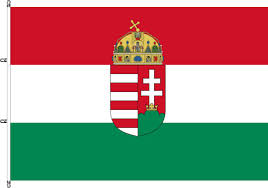 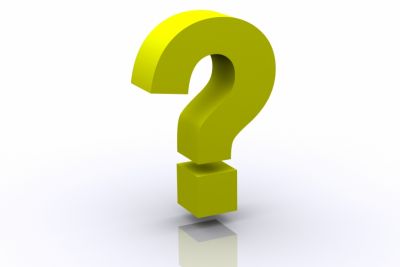 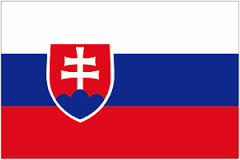 EU-Tagállami Jog kollíziója
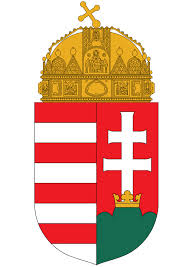 Info.tv. Technológiasemlegesség + territorialitás
2. § (1) bek.: „e törvény hatálya a Magyarország területén folytatott minden olyan adatkezelésre és adatfeldolgozásra kiterjed, amely természetes személy adataira vonatkozik
3. § 10 pontja, amely szerint a adatkezelés: az alkalmazott eljárástól függetlenül az adatokon végzett bármely művelet vagy a műveletek összessége

95/46/EK (adatvédelmi) irányelv: letelepedés és technikai eszk. helye meghatározó – belső piaci harmonizáció igénye
Az „alkalmazandó nemzeti jog” 4. cikk (1) bek.: 
„A személyes adatok feldolgozására minden tagállam az ezen irányelvnek megfelelően elfogadott nemzeti rendelkezéseket alkalmazza, amennyiben:
a) az adatfeldolgozást a tagállam területén az adatkezelő egy szervezete tevékenységeinek keretében végzik; (letelepedés államának joga) v. több tagállam (mindegyik jogának meg kell felelni)
b) tagállami letelepedés hiányában olyan harmadik állam joga, amelynek nemzeti joga – a nemzetközi közjog értelmében – alkalmazandó; (harmadik állam joga) 
c) tagállami letelepedés hiányában: szerver elhelyezkedésének tagállami joga

„A felügyelő hatóság” 28. cikk (1) bek.
Minden tagállamnak rendelkeznie kell arról, hogy az ezen irányelv értelmében a tagállam által elfogadott nemzeti rendelkezéseknek a területén történő alkalmazását valamely hatóság vagy hatóságok felügyeljék.
Weltimmo
s.r.o.
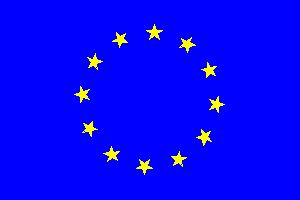 Weltimmo s.r.o. ügy III.
Fővárosi KMB: hatályon kívül helyezte az NAIH határozatát (az egyes tényállási elemek tisztázatlansága okán)
adatgyűjtés helye: Magyarország, nem felperes szlovákiai székhelye, ok: az Info. törvény a technológiasemlegesség elvét követi
adatvédelmi irányelv 4. cikk (1) bek. a.) pontja, valamint a 28-29. cikkei nem tekinthetőek olyan közvetlenül hatályos rendelkezéseknek Info. törvény egyébként egyértelműen megfogalmazott előírásaival szemben
székhely, telephely hiánya Magyarországon nem alapos felperesi érv, mivel a magyar ingatlanokra vonatkozó adatszolgáltatást Mo.-on végezték (feltöltés)
Kúria előtt:
Felperes felülvizsgálati kérelme: a Kúria állapítsa meg, hogy nincs szükség további tényállás tisztázásra, mert az adatvédelmi hatóságnak nincs hatásköre eljárni és a magyar jogot alkalmazni egy másik tagállamban letelepedett szolgáltatóval szemben, figyelemmel az adatvédelmi irányelvre
Végül: előzetes döntéshozatali eljárás kezdeményezése (C-230/14)
Fővárosi KMB
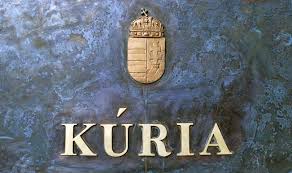 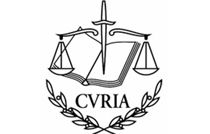 Értelmezhető-e az Európai Parlament és a Tanács a személyes adatok feldolgozása vonatkozásában az egyének védelméről és az ilyen adatok szabad áramlásáról szóló 95/46/EK (1995. október 24.) irányelve 28. cikk (1) bekezdése akként, hogy egy tagállam területén alkalmazható a nemzeti jog rendelkezései egy olyan, kizárólag a másik tagállamban letelepedett ingatlanközvetítő weboldalt üzemeltető adatkezelővel szemben, aki e tagállam területén lévő ingatlanokat is hirdet és az ingatlan tulajdonosok továbbították személyes adataikat a weboldal üzemeltető másik tagállamban lévő adattároló, adatfeldolgozó eszközére (szerverére)?
Értelmezhető-e az adatvédelmi irányelv 4. cikk (1) bekezdés a.) pontja úgy az adatvédelmi irányelv (18)-(20) preambulumbekezdése, az 1. cikk (2) bekezdése és a 28. cikk (1) bekezdése tükrében, hogy a magyar adatvédelmi hatóság a magyar adatvédelmi törvényt, mint nemzeti jogot nem alkalmazhatja a kizárólag más tagállamban letelepedett ingatlanközvetítő weboldal üzemeltetővel szemben akkor sem, ha az magyarországi ingatlanokat is hirdet és az azokra vonatkozó adatokat az ingatlantulajdonosok feltehetően Magyarország területéről továbbították a weboldal üzemeltető másik tagállamban lévő adattároló, feldolgozó eszközére (szerverére)?
Van-e az értelmezés szempontjából jelentősége annak, hogy a weboldalt üzemeltető adatkezelő által nyújtott szolgáltatás egy másik tagállam területére irányul?
Van-e jelentősége annak az értelmezés szempontjából, hogy e másik tagállam területéről töltötték-e fel ténylegesen e másik tagállam területén lévő ingatlanokra vonatkozó adatokat, illetve a tulajdonosok személyes adatait?
Van-e jelentősége annak az értelmezés szempontjából, hogy ezen ingatlanokhoz kapcsolódó személyes adatok másik tagállam állampolgárainak személyes adatai?
Amennyiben a fenti kérdésekre adott válaszokból az következik, hogy a magyar adatvédelmi hatóság eljárhat, de nem alkalmazhatja nemzeti jogát, hanem a letelepedés szerinti tagállam jogát kell alkalmaznia, akkor úgy kell-e értelmezni az adatvédelmi irányelv 28. cikk (6) bekezdését, hogy csak az adatvédelmi irányelv 28. cikk (3) bekezdésében foglalt jogosultságokat gyakorolhatja a letelepedés szerinti tagállam jogában foglaltak szerint a magyar adatvédelmi hatóság, és ezért bírság kiszabására nem jogosult?
Mind az adatvédelmi irányelv 4. cikk (1) bekezdés a.) pontja, mind a 28. cikk (6) bekezdése szerinti adatfeldolgozás fogalma azonosítható-e az adatkezelés fogalmával az adatvédelmi irányelv terminológiájában?